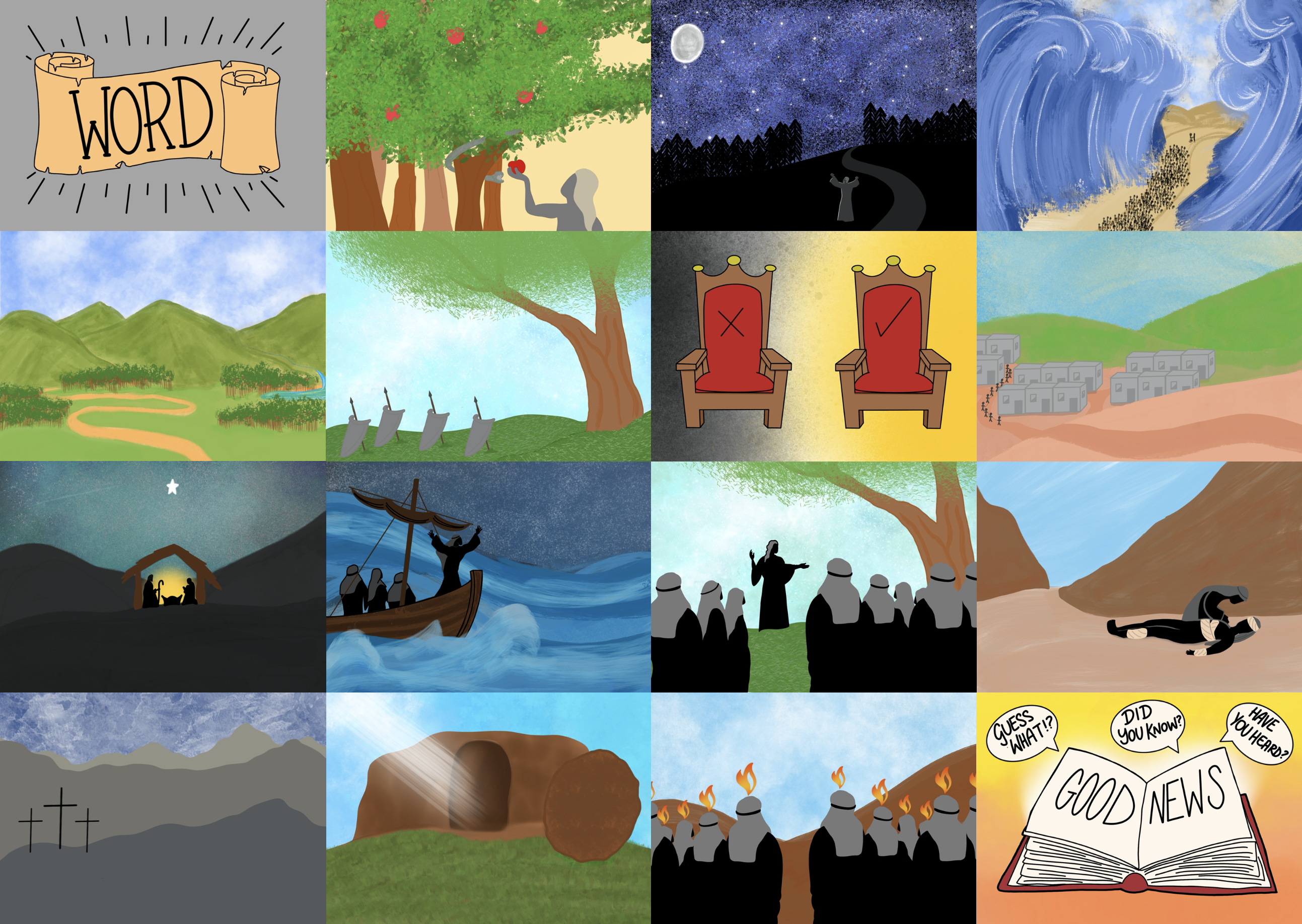 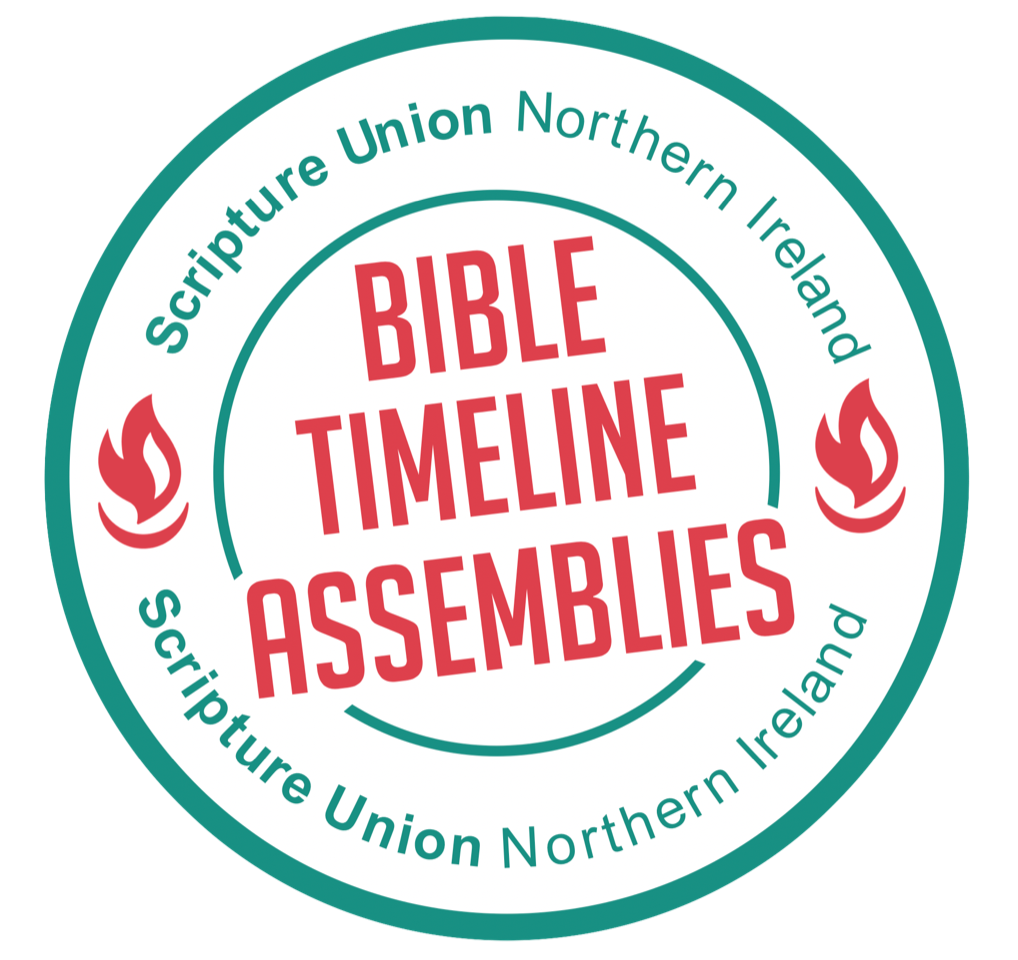 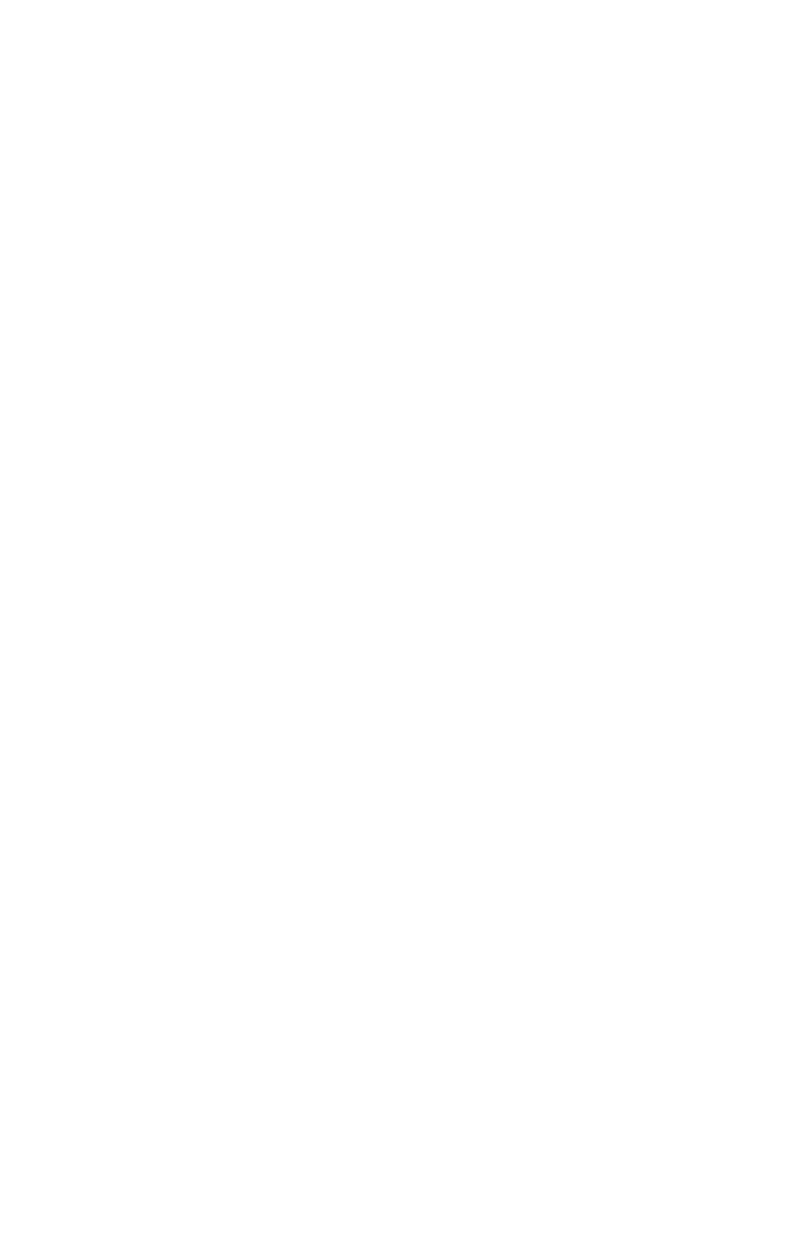 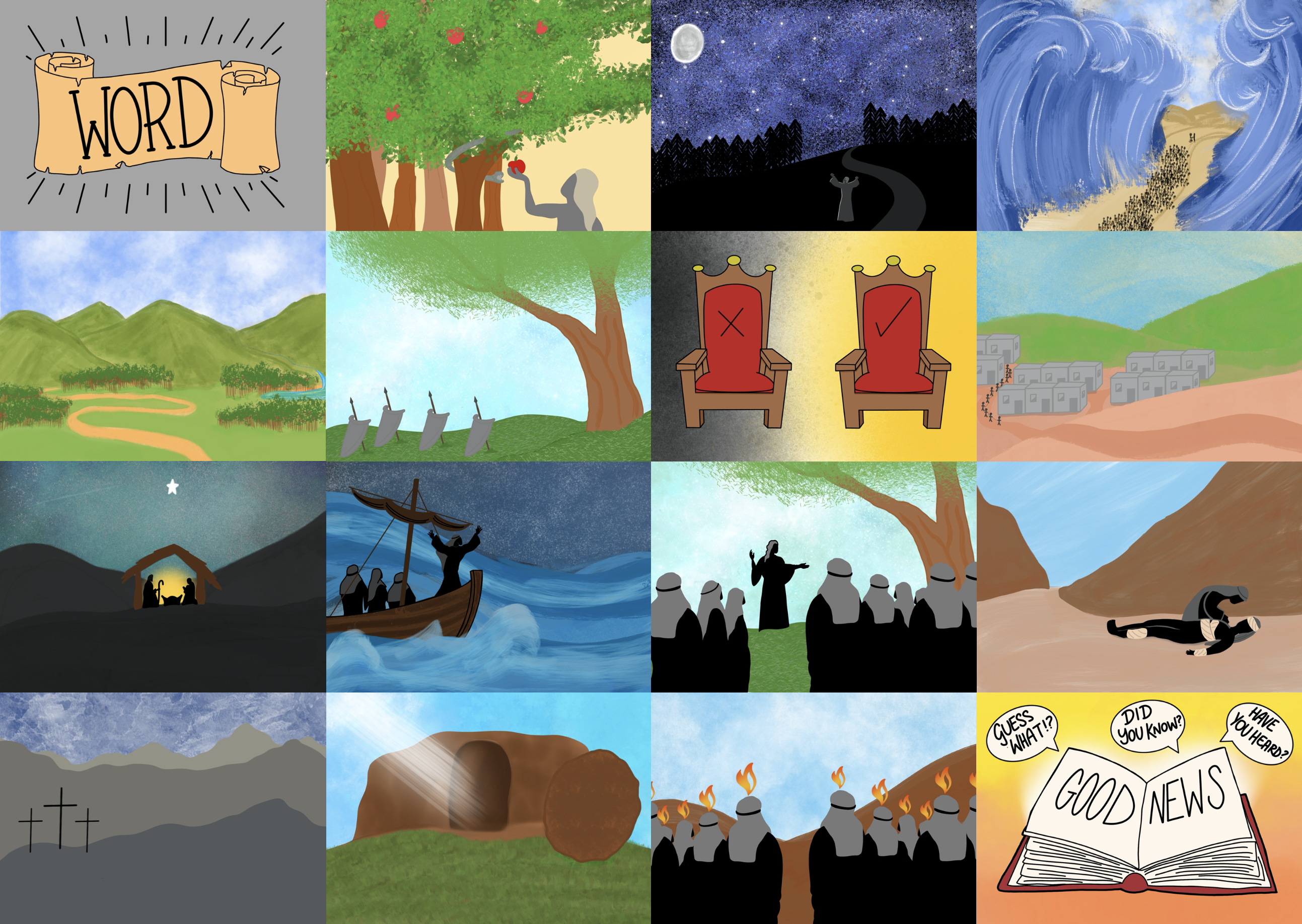 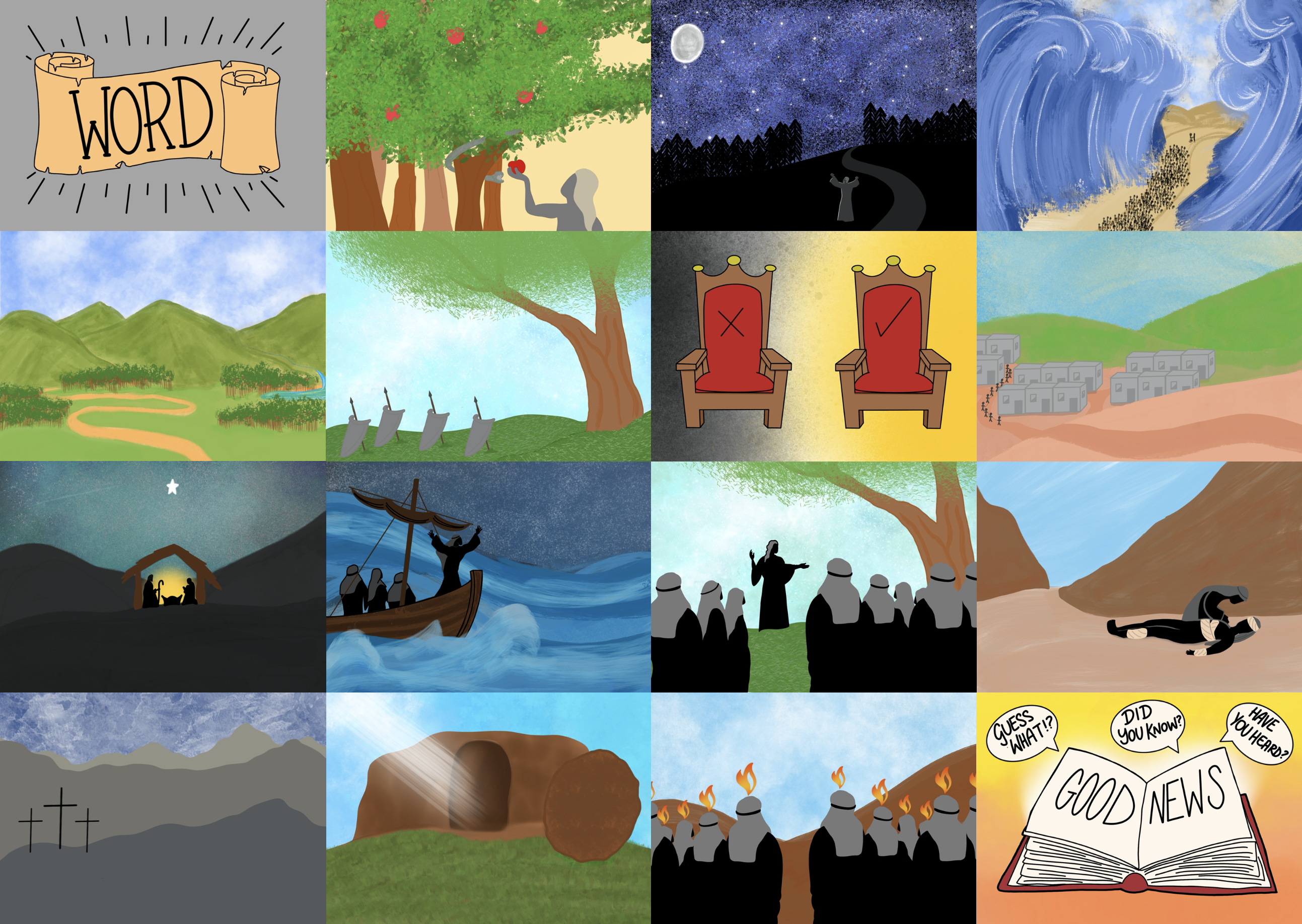 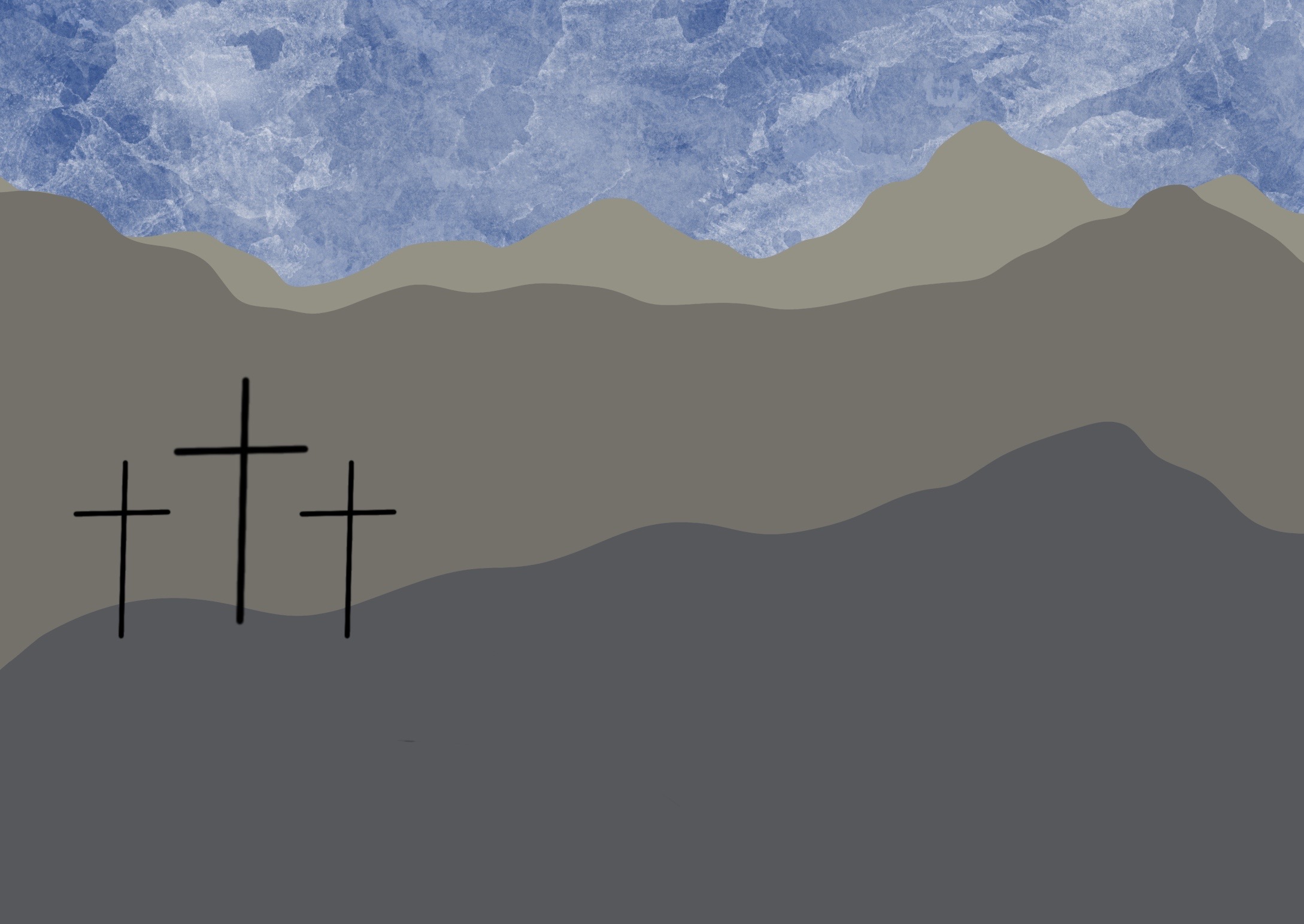 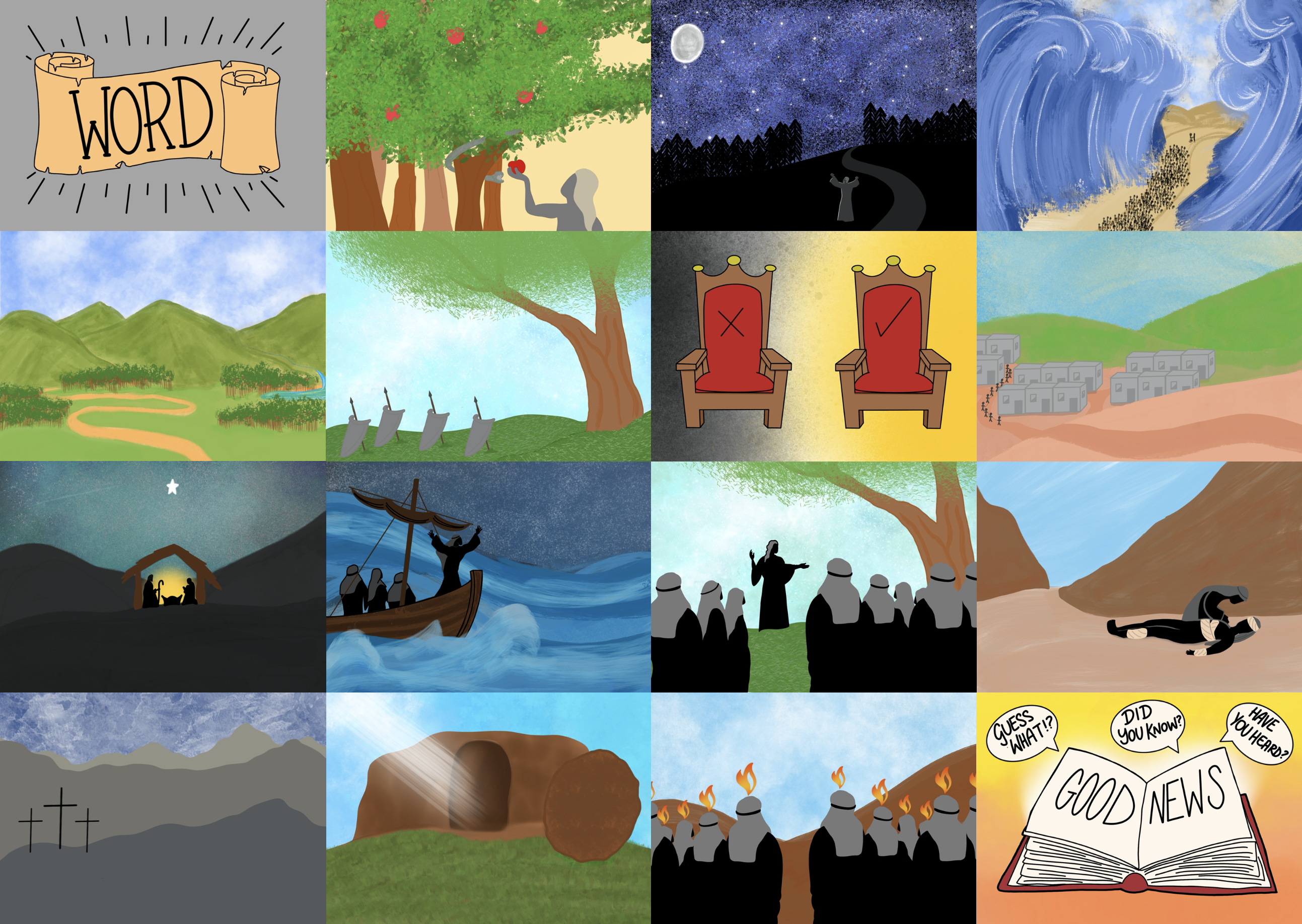 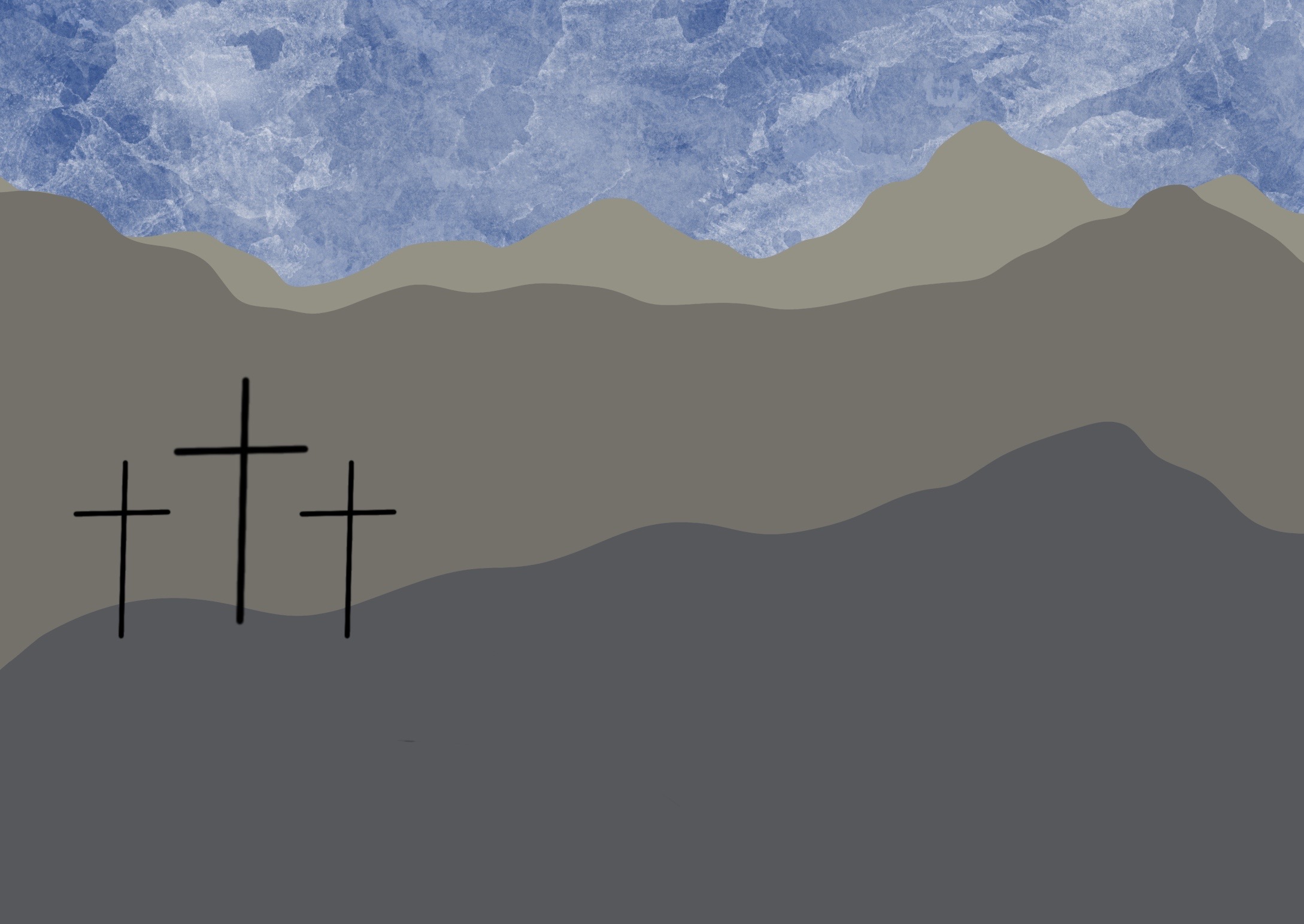 He died on a cross so our sins can be forgiven,
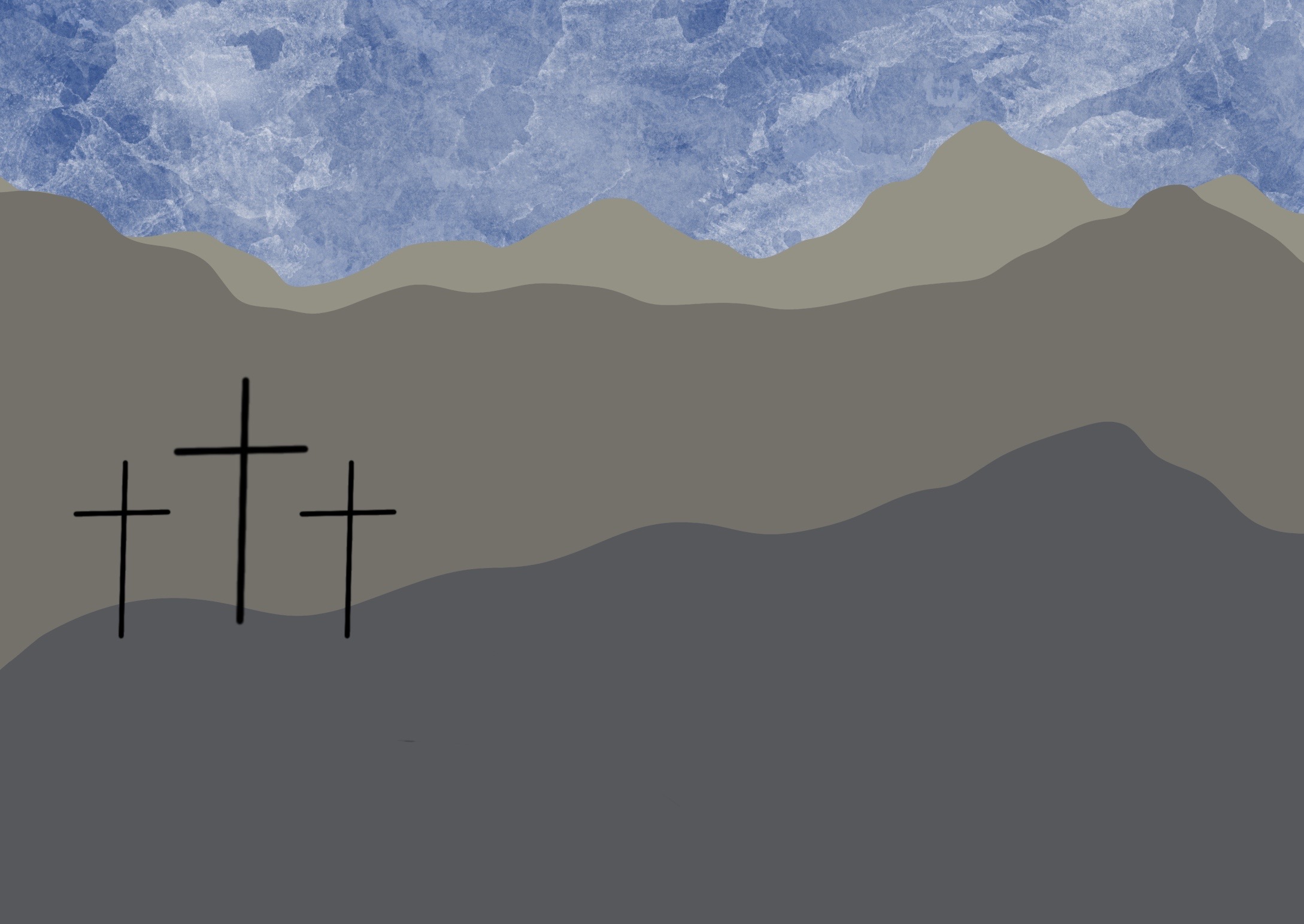 Jesus came to serve, not to be served
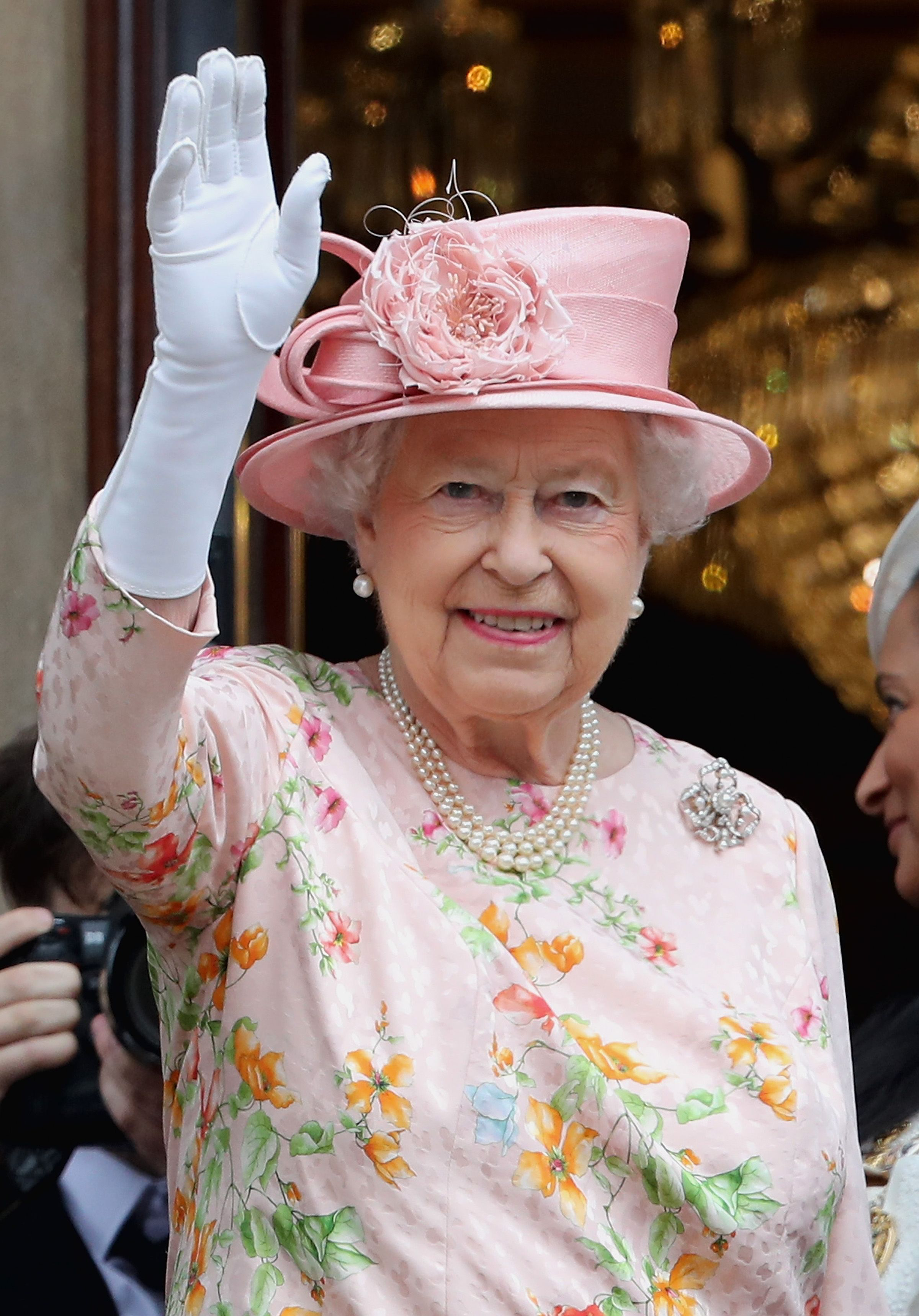 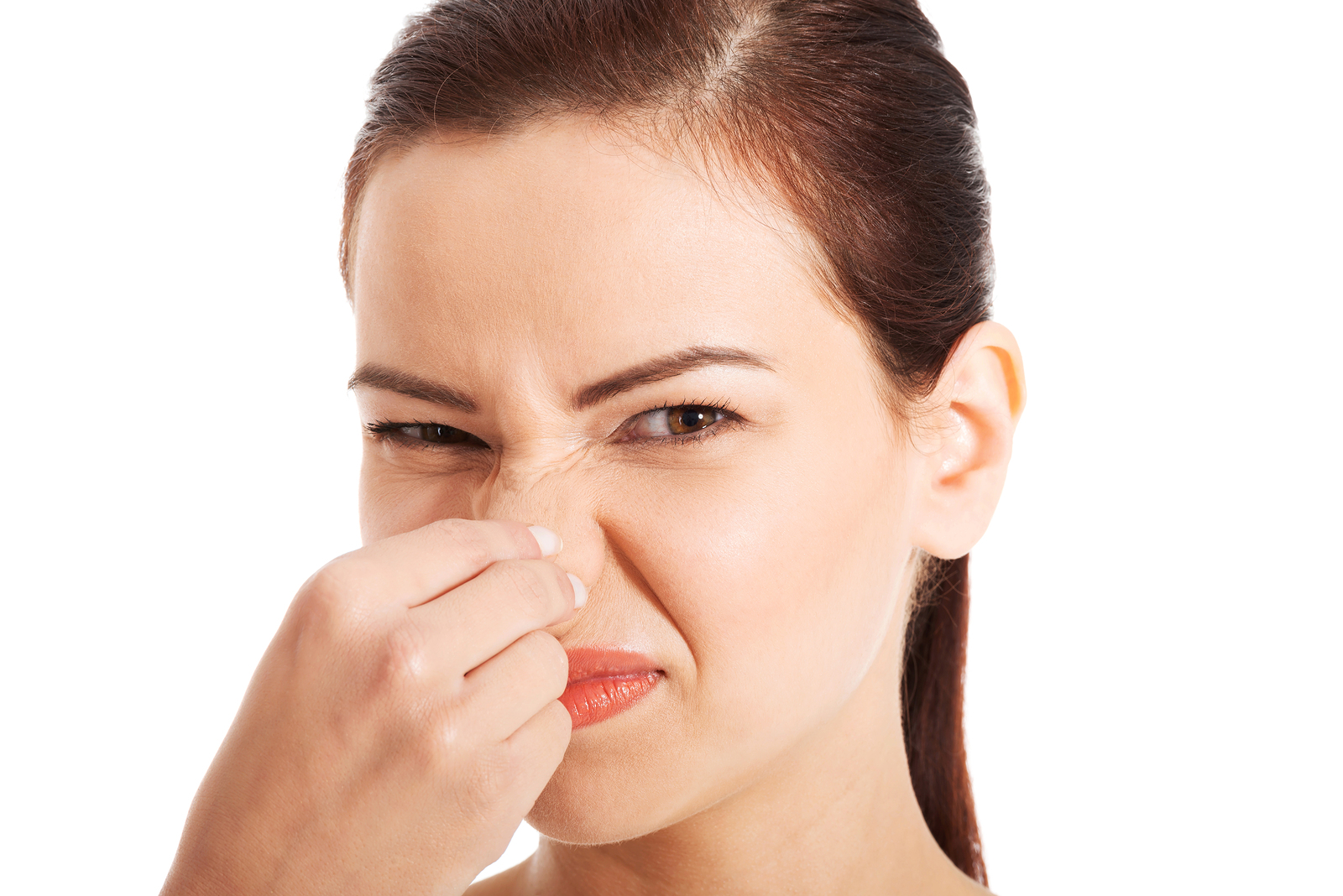 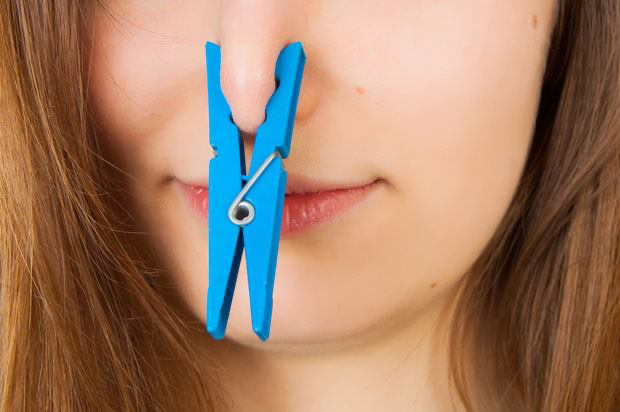 UGH!!
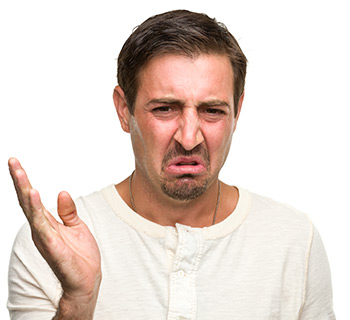 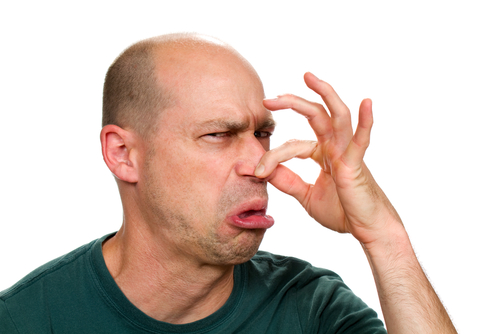 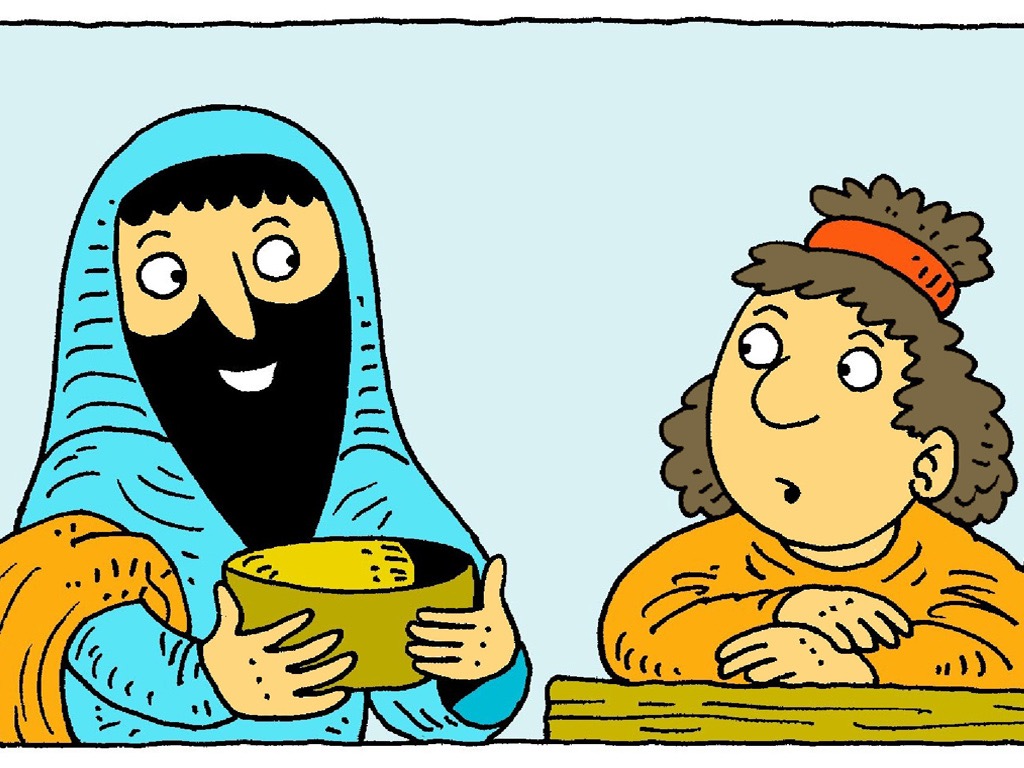 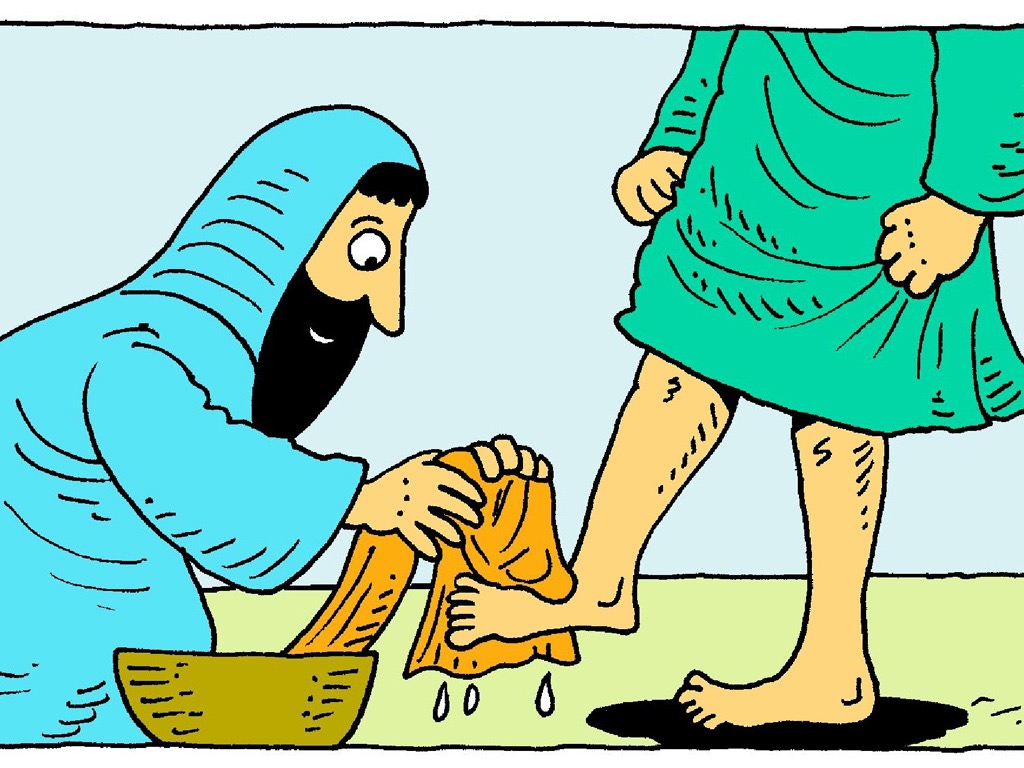 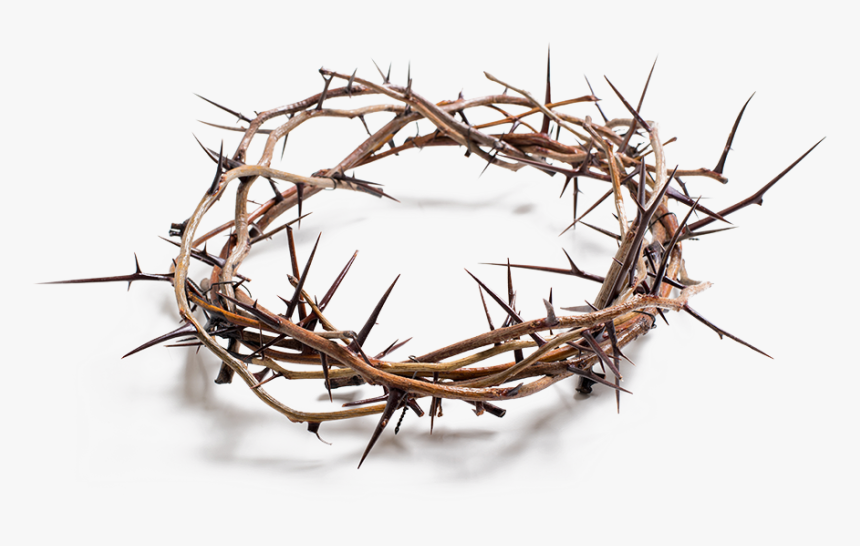 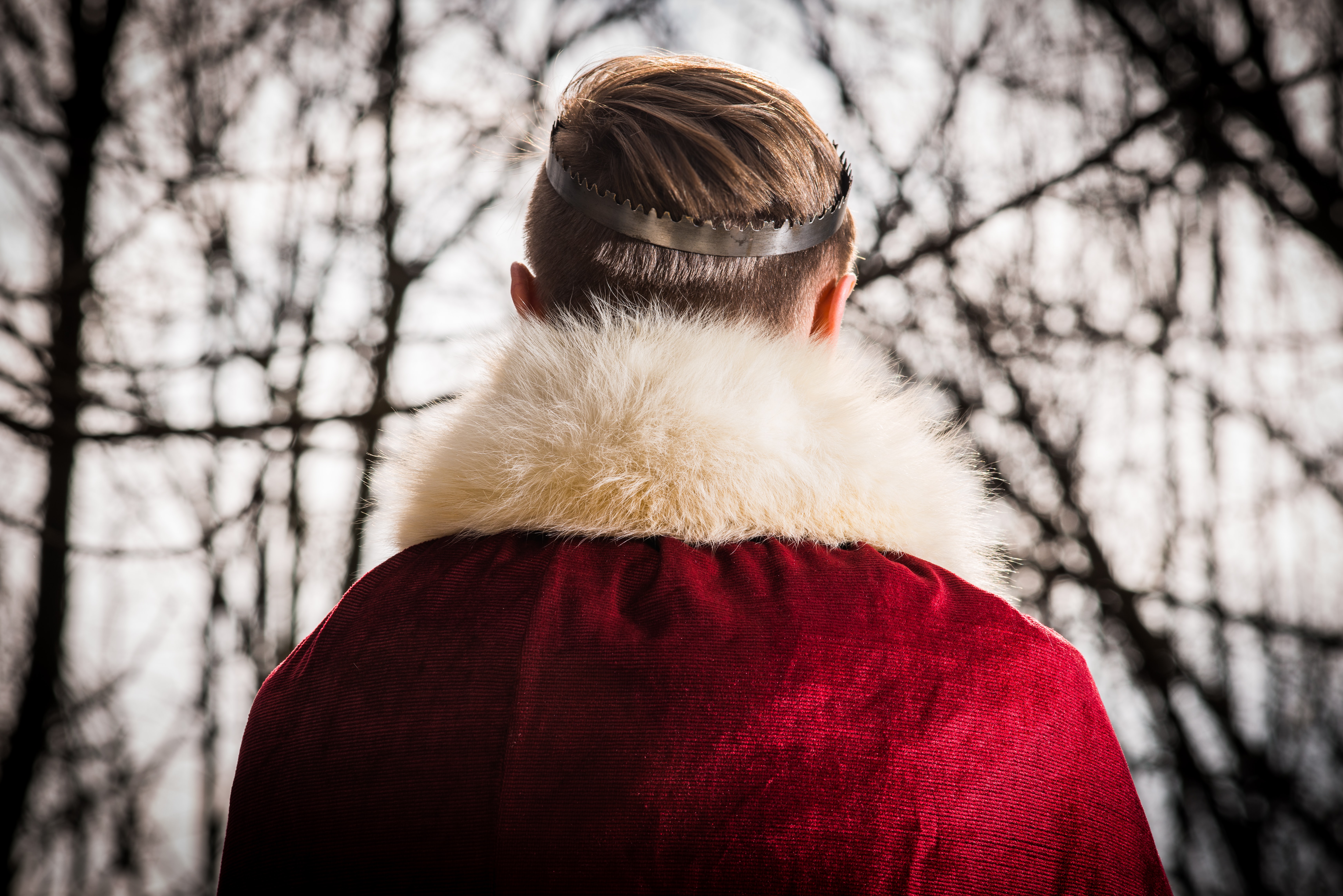 I have set you an example that you should do as I have done for you.

John 13:15
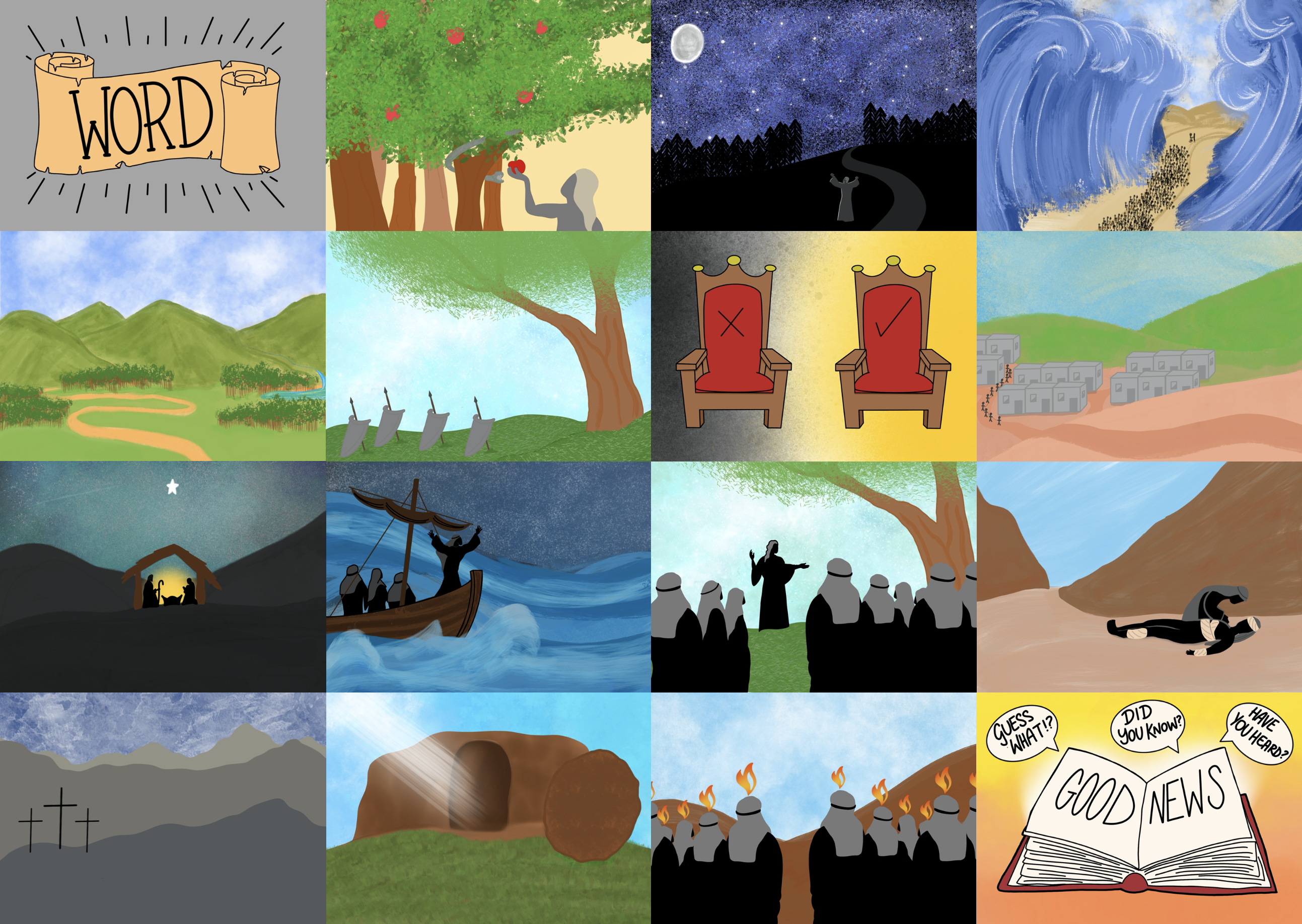 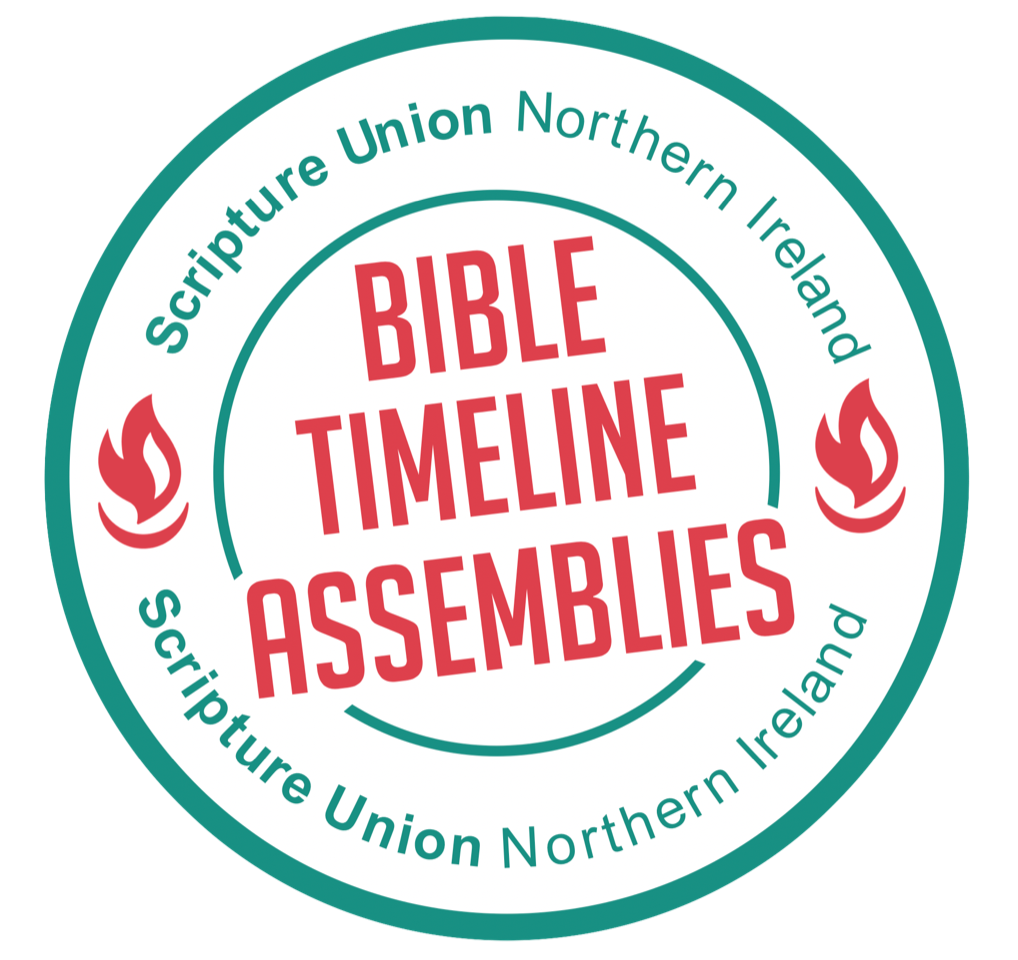 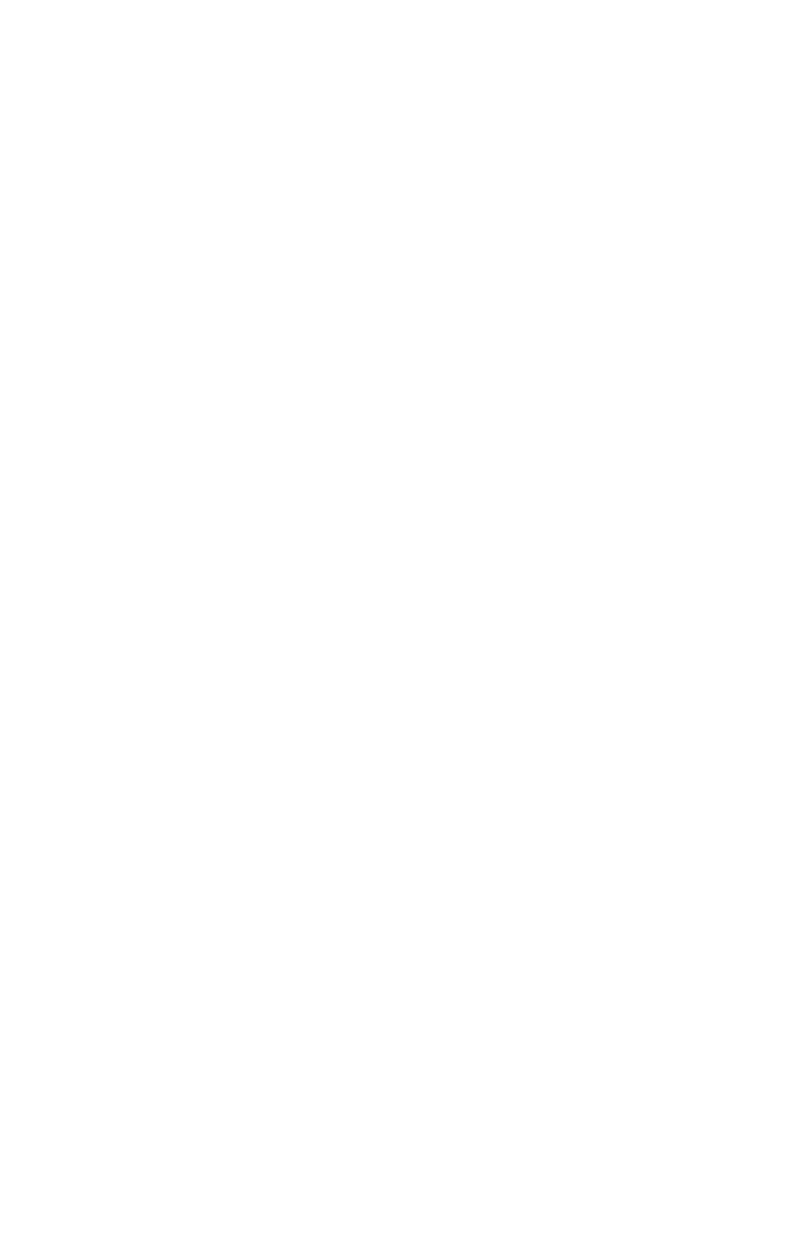